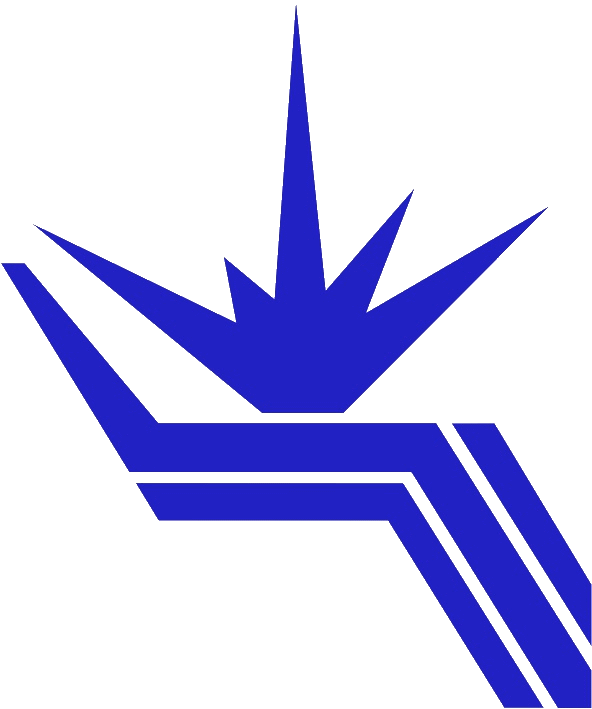 Институт ядерной физики им. Г.И. Будкера Сибирского отделения Российской академии наук, ИСЭ СО РАН, ТУСУР, Проектный центр ИТЭР
ИЗМЕРЕНИЕ СЕЧЕНИЯ ЯДЕРНЫХ РЕАКЦИЙ ДЛЯ БОР-НЕЙТРОНОЗАХВАТНОЙ ТЕРАПИИ ЗЛОКАЧЕСТВЕННЫХ ОПУХОЛЕЙ И БЕЗНЕЙТРОННОЙ ТЕРМОЯДЕРНОЙ ЭНЕРГЕТИКИ
Y, события, отн. ед.
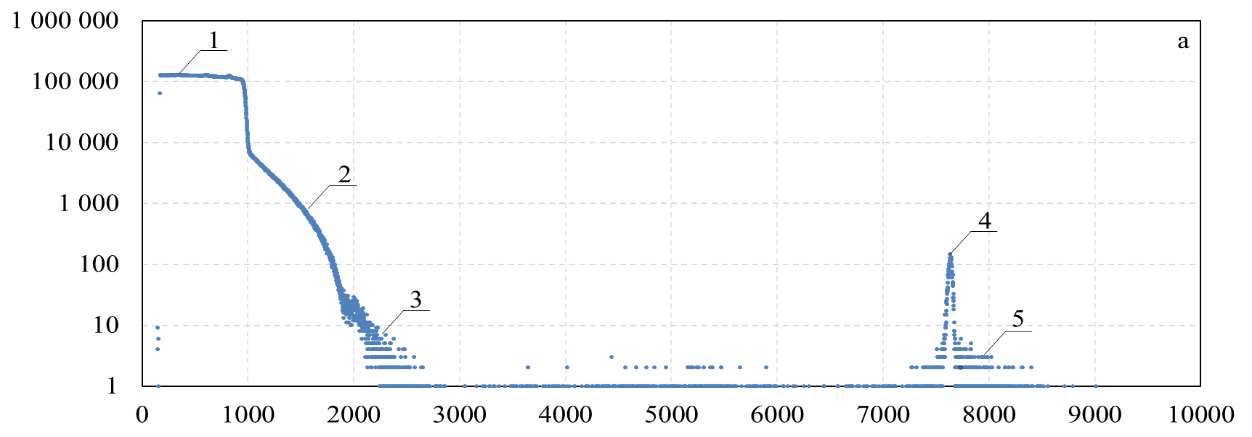 Авторы: М.И. Бикчурина, Т.А. Быков, Г.Д. Верховод, Д.А. Касатов, Я.А. Колесников, А.М. Кошкарев, Г.М. Остреинов, С.С. Савинов, Е.О. Соколова, А.А. Шуклина, С.Ю. Таскаев
На ускорительном источнике нейтронов VITA с применением -, - и нейтронного дозиметра измерены сечения ядерных реакций 7Li(p,p')7Li, 7Li(p,)4He, 6Li(d,)4He, 6Li(d,p)7Li, 6Li(d,p)7Li*, 7Li(d,)5He, 7Li(d,n)4He, 7Li(d,n)8Be, 7Li(d,n)8Be*, 11B(p,0)8Be, 11B(p,1)8Be*, 11B(p,), 10B(d,0)8Be, 10B(d,1)8Be*, 10B(d,p2)9Be*, 11B(d,0)9Be, 11B(d,2)9Be* и выход частиц в ядерных реакциях 7Li(p,p')7Li и 7Li(p,n)7Be при энергии ионов до 2,2 МэВ. 
Полученные данные внесены в базу данных ядерных реакций IBANDL и позволили уточнить поглощенную дозу при проведении бор-нейтронозахватной терапии, доказать неэффективность улучшения протонной терапии за счет использования препаратов с бором, уточнить энергобаланс и перспективность развития безнейтронной термоядерной энергетики в реакции 11B(p,) и впервые определить энергетический спектр нейтронов в реакции 7Li(d,n) – самой продуктивной реакции генерации нейтронов.
E, кэВ
Спектр заряженных частиц, зарегистрированных -спектрометром при облучении литиевой мишени пучком протонов с энергией 1 МэВ: 1–3 – обратно отраженные протоны от атомов меди (1 – одиночные события, 2 – двойные, 3 – тройные), 4 – -частицы в реакции 7Li(p,)4He, 5 – одновременная регистрация -частицы и протона.
Публикации: 
S. Taskaev et al. Nucl. Instrum. Methods Phys. Res., Sect. B 502 (2021) 85-94. DOI: 10.1016/j.nimb.2021.06.010.
S. Taskaev et al. Nucl. Instrum. Methods Phys. Res., Sect. B 525 (2022) 55-61. DOI: 10.1016/j.nimb.2022.06.010.
M. Bikchurina et al. Biology 10 (2021) 824. DOI: 10.3390/biology10090824.
M. Bikchurina et al. Phys. Part. Nuclei Lett. 21 (2024) 390–394. DOI: 10.1134/S1547477124700328.
S. Taskaev et al. Nucl. Instrum. Methods Phys. Res., Sect. B 554 (2024) 165460. DOI: 10.1016/j.nimb.2024.165460.
S. Taskaev et al. Nucl. Instrum. Methods Phys. Res., Sect. B 555 (2024) 165490. DOI: 10.1016/j.nimb.2024.165490.
S. Taskaev et al. Nucl. Instrum. Methods Phys. Res., Sect. B 557 (2024) 165527. DOI: 10.1016/j.nimb.2024.165527.
S. Meshchaninov et al. Physics of Atomic Nuclei 87(6) (2024) 771–785. DOI: 10.1134/S1063778824700789.
М.И. Бикчурина и др. ЭЧАЯ (принята к публикации 10.08.2024).
1